Grafy
POLb1139 Statistické myšlení v sociálních vědách
Úvod
Navazujeme na:
Četnosti
Medián, průměr
Bude důležité pro:
Normální rozdělení
Crosstaby
korelace
Důležitost typu proměnné
Různé vizualizace pro různé typy proměnných
Kategorické  – srovnání četností kategorií – sloupcový graf (bar chart)
zlomky – koláčový graf (pie charts)
kardinální – distribuce (histogram, box plot)
Vizualizace
Základní pravidlo – nekomplikovat si grafy (život)

Cíl – vizualizovat distribuci hodnot

Plně postačí jednoduché sloupcové grafy (bar charts)

Je zbytečné přidávat různé prvky typu 3D, kombinovat barvy, používat pro efekt koláčové grafy (pie charts) atd.
Kde se v SPSS dělají grafy
Analyze  Descriptive Statistics  Frequencies  Charts
Graphs  Chart Builder  Bar…
Graphs  Legacy dialogs Bar…
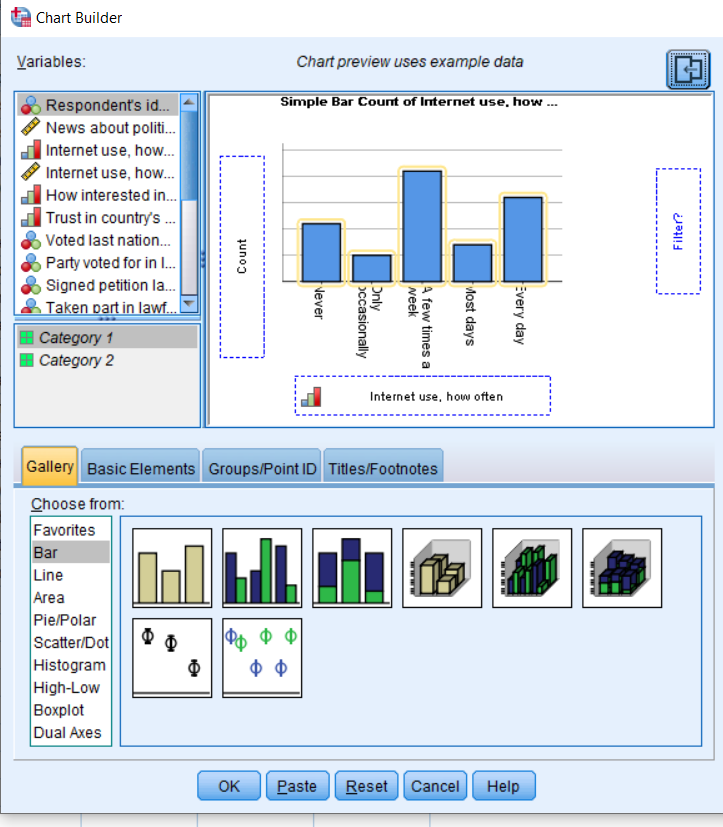 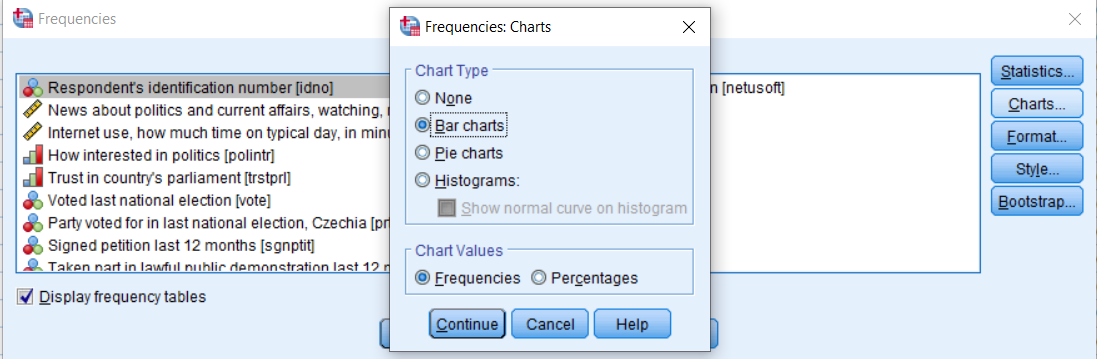 Koláčový graf
Jen pokud je počet kategorií malý (max okolo 7)
Není příliš informativní pokud jsou počty malé nebo podobné
Analyze  Descriptive Statistics  Frequencies  Charts  pie chart
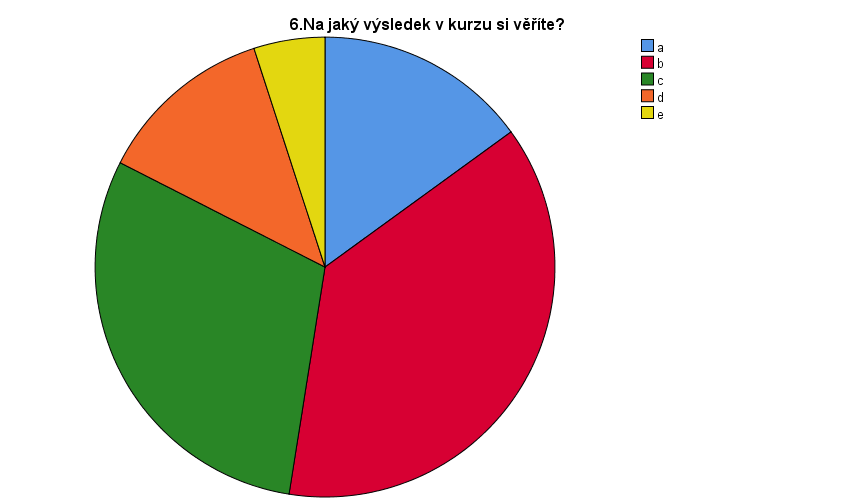 Dvojklikem na graf lze otevřít okno pro editaci
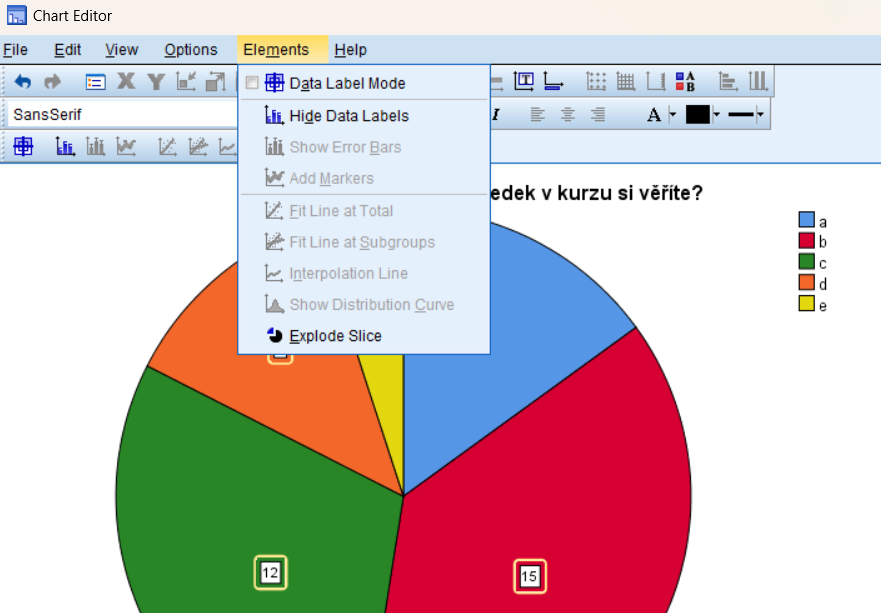 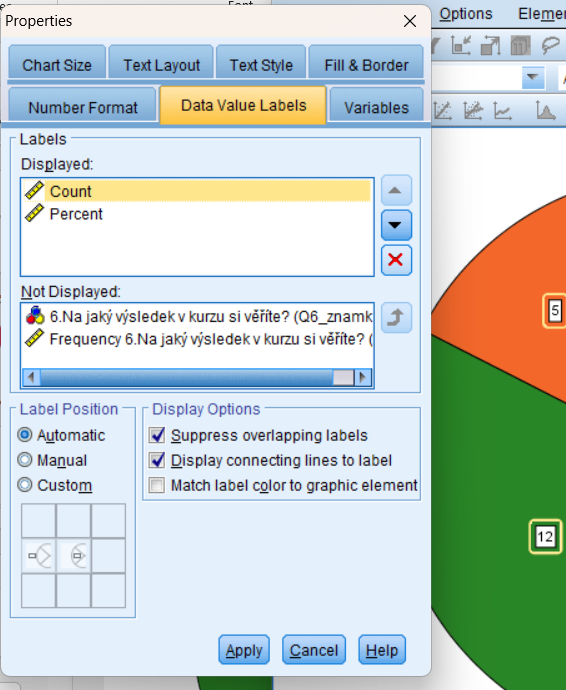 Problém v případě mnoha kategorií
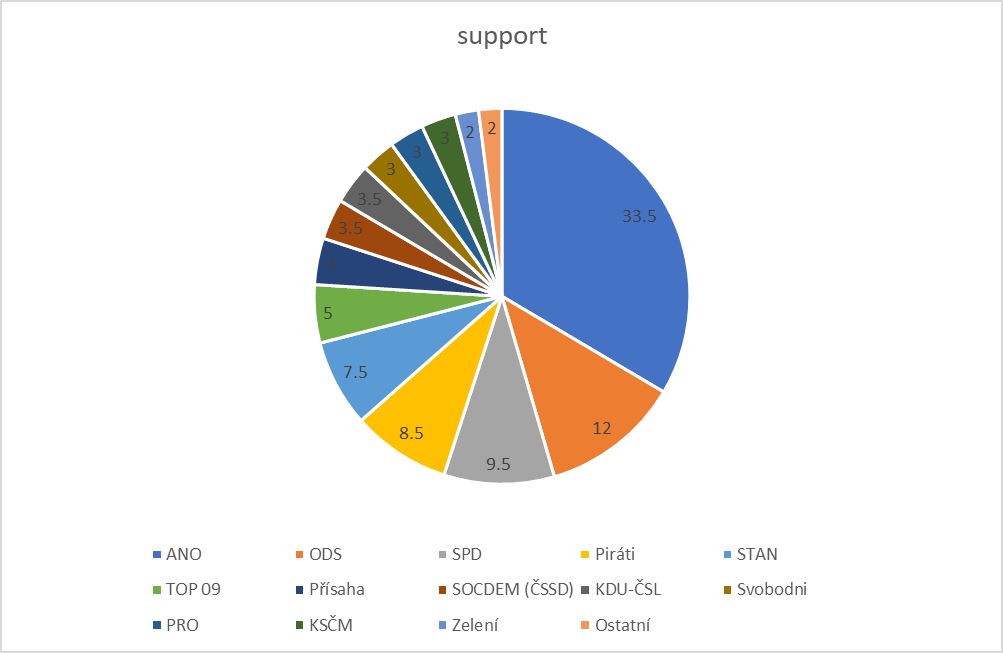 Sloupcový graf
Ukazuje četnosti každé z kategorií
Neukazuje procenta
Řešení -> export do excelu
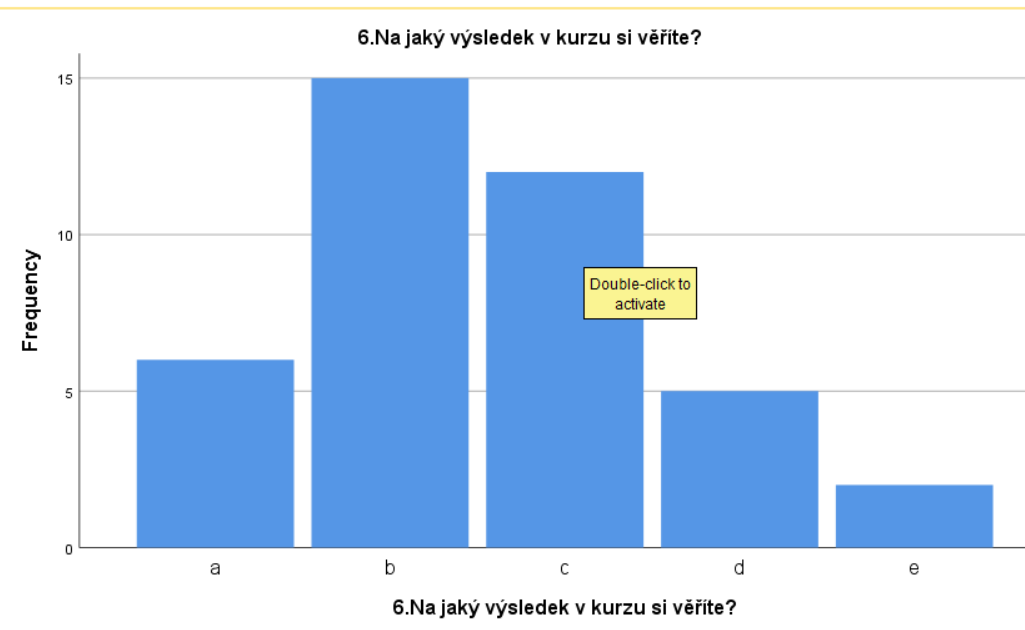 Možnosti exportu
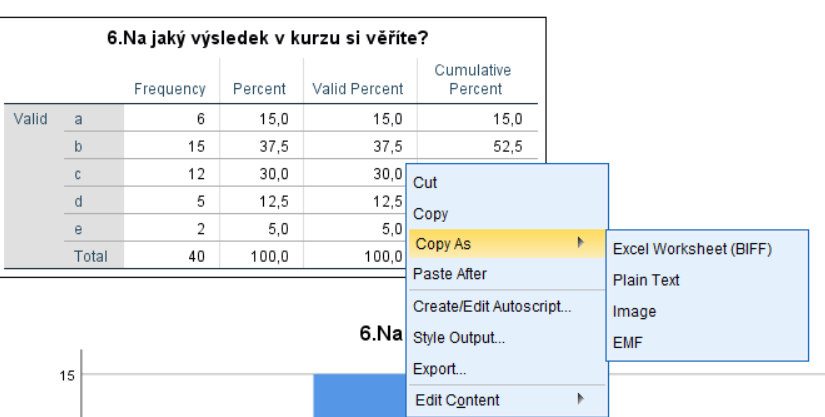 Export konkrétní tabulky nebo grafu
Kliknutím pravým tlačítkem myši na věc v outputu
Copy as -> excel worksheet pro tabulky
		->image nebo microsoft  			   object pro grafy

Export celého outputu




Používejte export do excelu, v něm je snazší tabulky upravit, až po úpravě v excelu je kopírujte do wordu
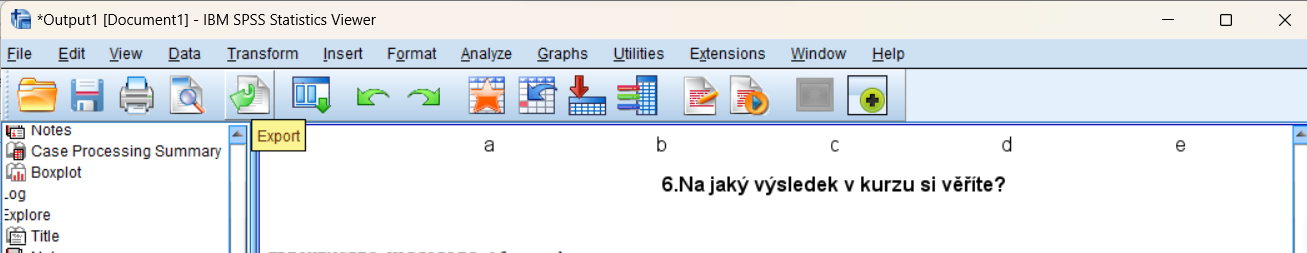 Kardinální proměnné
Intervalové a poměrové (SPSS nerozlišuje – obě jsou scale)

Numerické kódy (zpravidla) odpovídají reálným pozorovaným hodnotám

Více možností jednorozměrné analýzy oproti nominálním a ordinálním proměnným

Vizualizace – stejná pravidla
Analyze  Descriptive Statistics  Frequencies  Charts
Proměnná teplota v místnosti
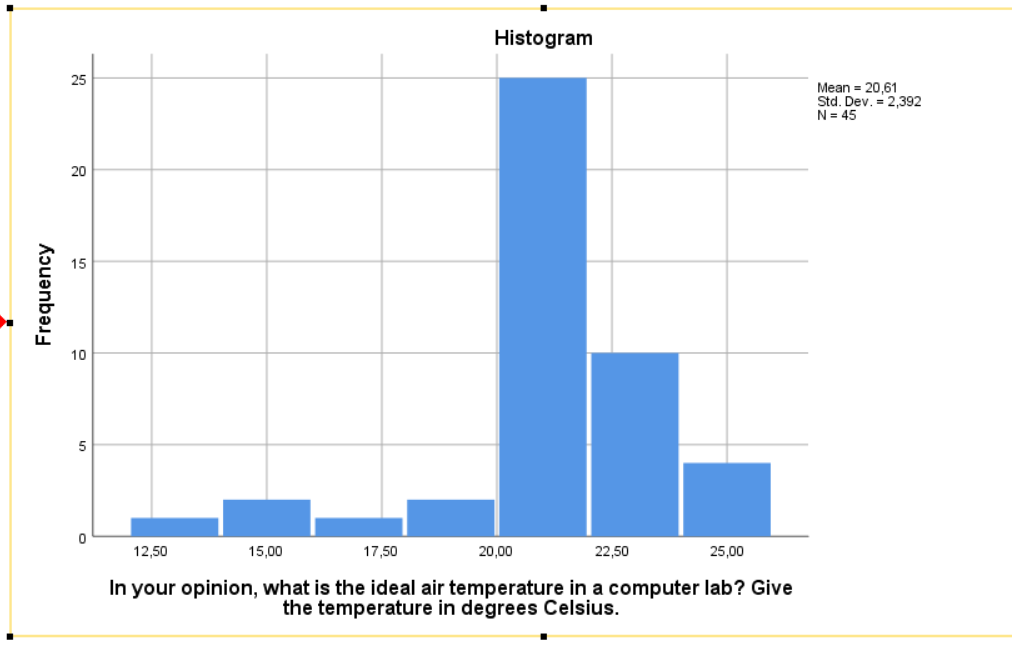 Proměnná vzdálenost
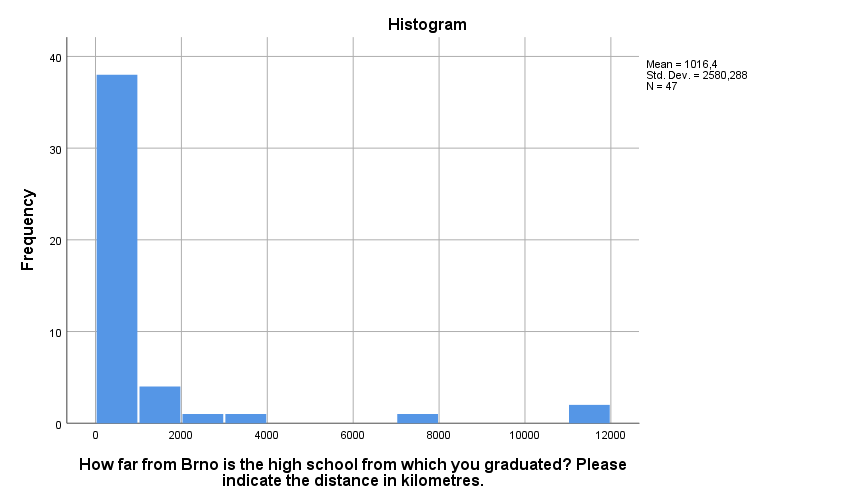 !!!
Logaritmovaná osa
Řešení pro situaci kdy máme velké množství nízkých hodnot a několik případů s velmi  vysokými hodnotami
Typická situace: populace
Důležité také pro scatter plot
Problem: nefunguje pro 0 a záporná čísla
Logaritmus vyjadřuje hodnotu kterou je třeba umocnit základ (zde 10), aby vzniklo dané číslo (např. pro 100 je to 2, protože10 na druhou je 100)
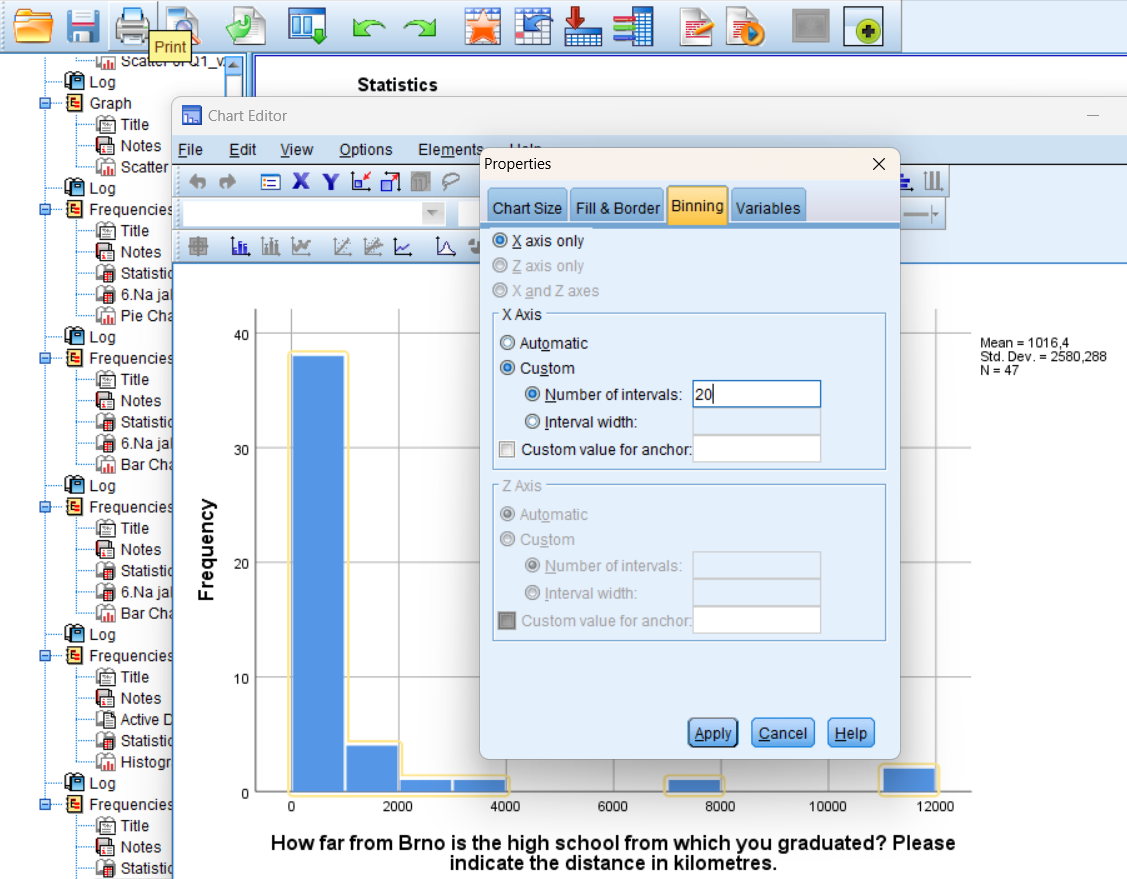 Úprava sloupců
Dvojklik na některý ze sloupců
Binning
Buďto zvýšení počtu kategorií
Nebo změna šířky intervalu
Odlehlé případy (outliers)
< Q1 – 1,5*IQR
> Q3 + 1,5*IQR

Outliers leží za těmito hodnotami
Vhodné poznat pro určité druhy analýzy (vliv na výsledky)

vizualizace pomocí krabicového grafu (boxplot)
Graphs -> Chart Builder -> Boxplot
Q3 + 1,5*IQR
Q3
medián
Q1
Q1 - 1,5*IQR
outlieři
Grafy pro ilustraci souvislosti
kategorická x kategorická – složený sloupcový graf (clustered/stacked bar chart)
kategorická x kardinální – sada boxplotů
kardinální x kardinální – bodový graf (scatterplot)
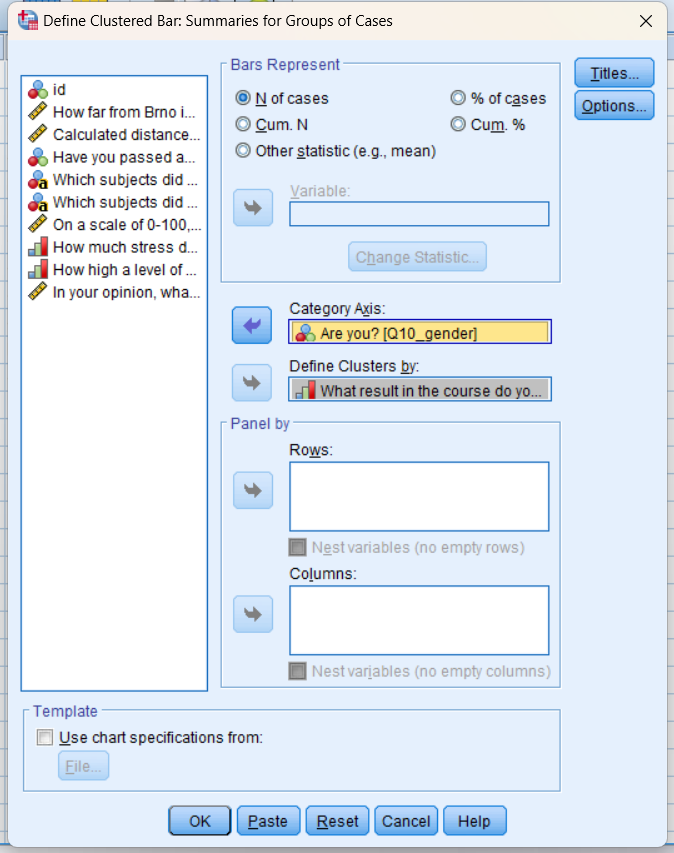 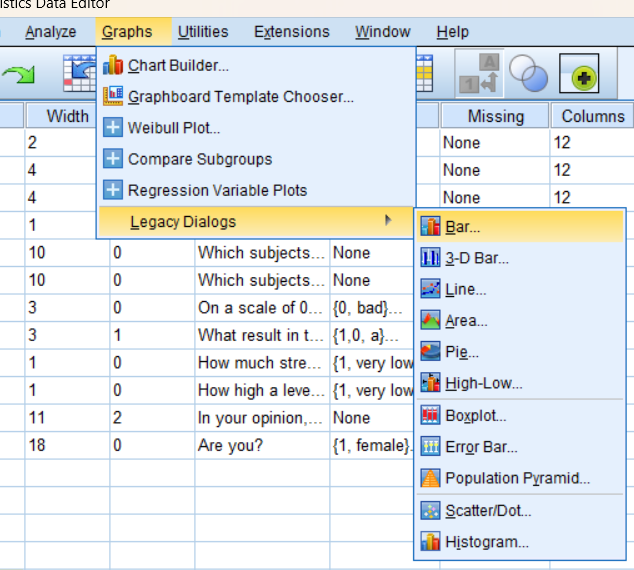 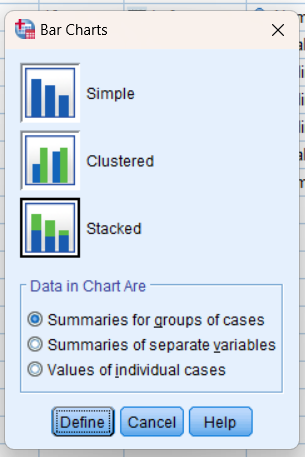 Sloupcový graf
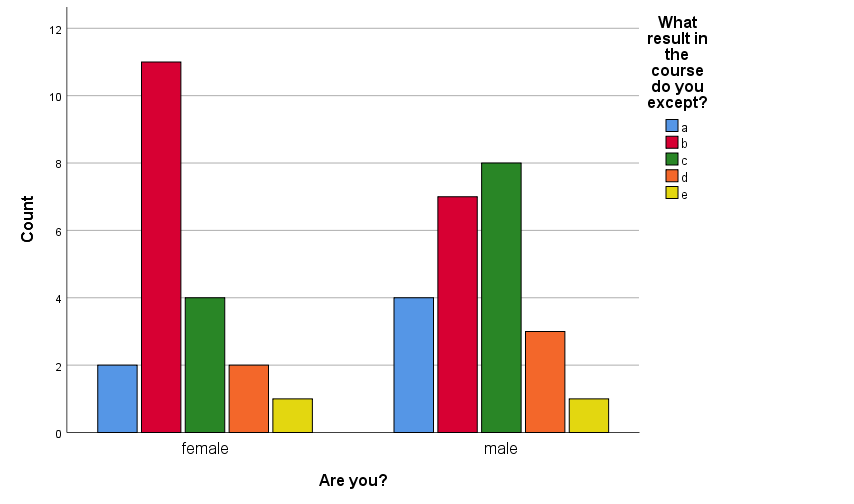 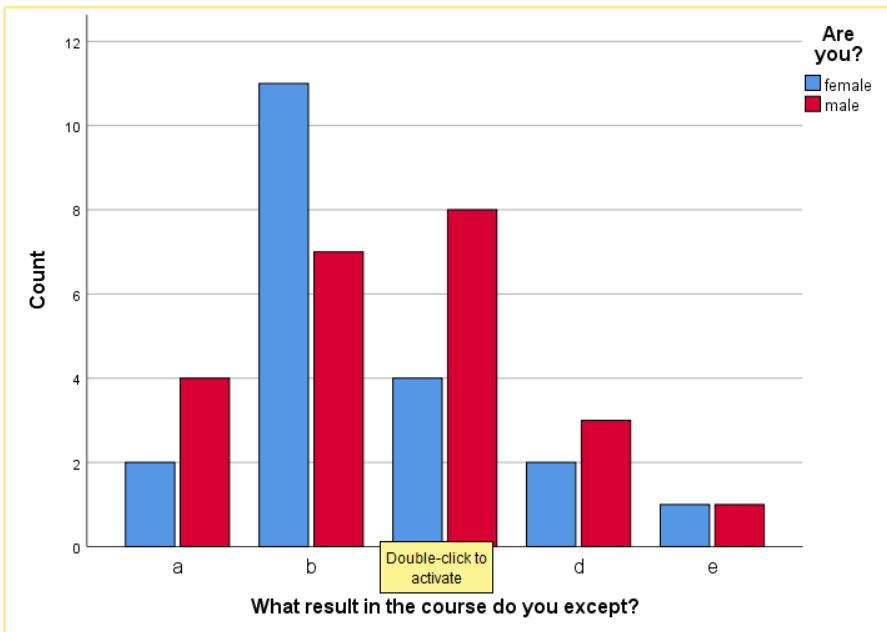 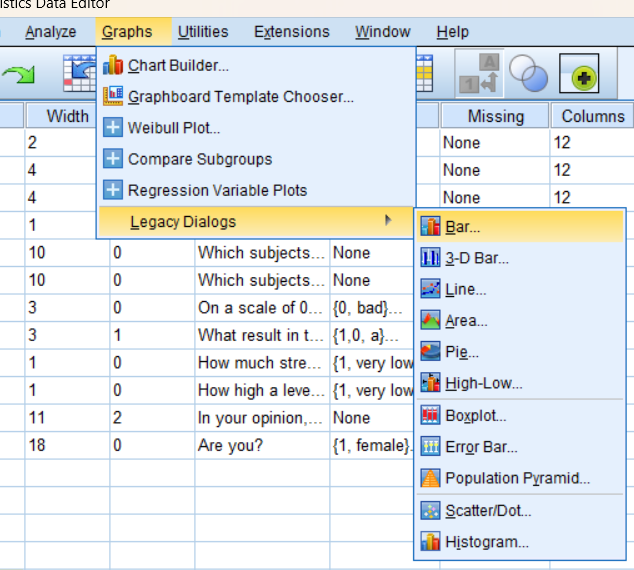 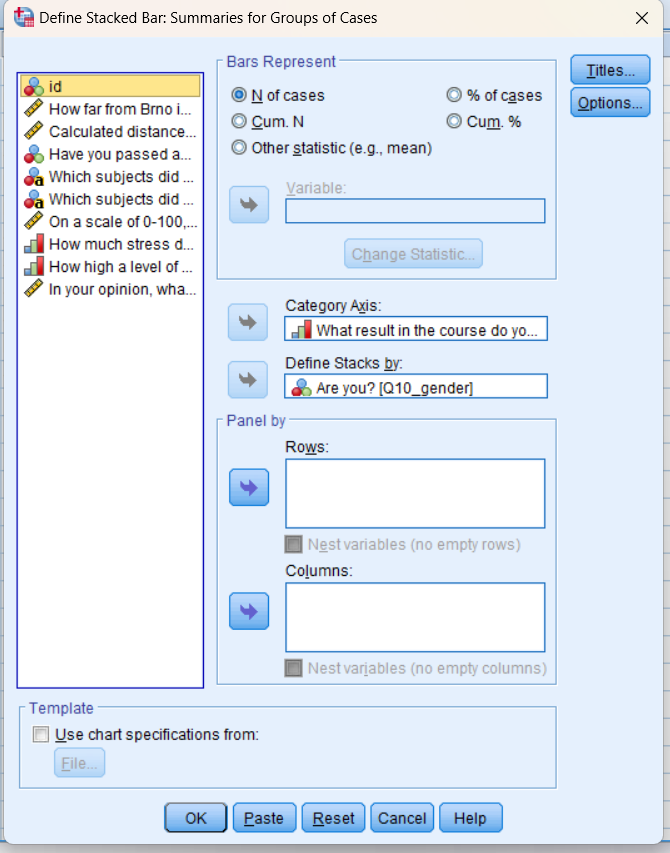 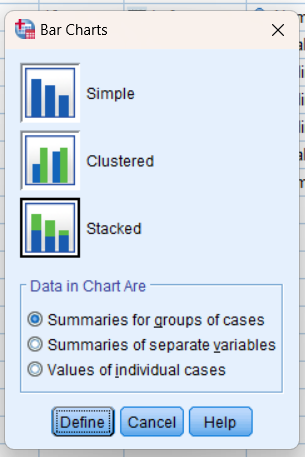 Stacked bar chart
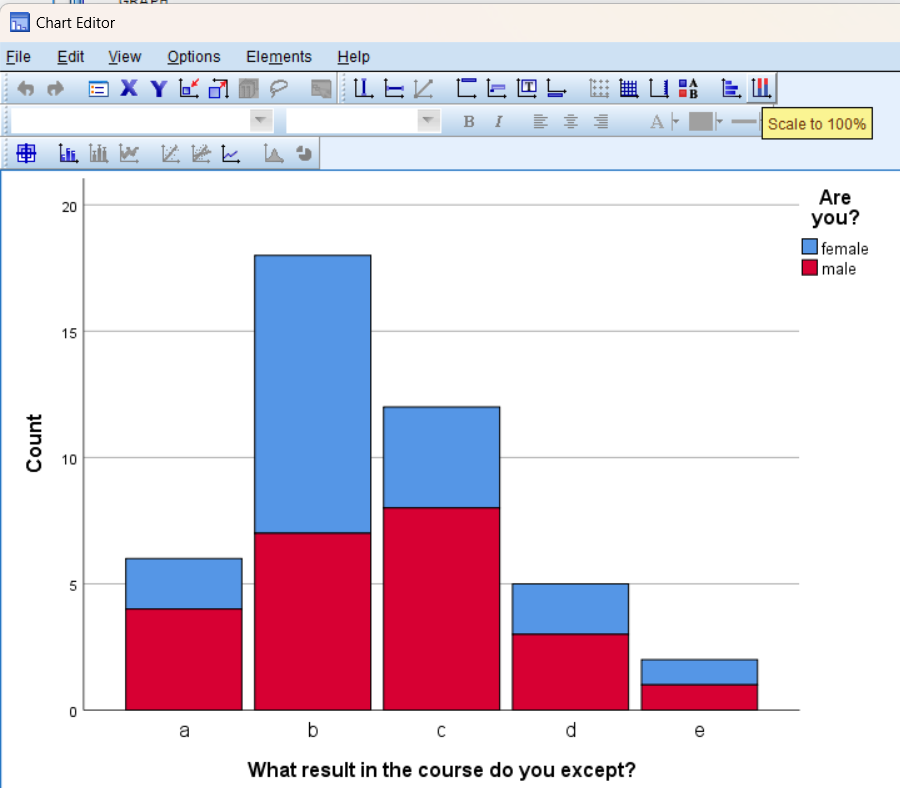 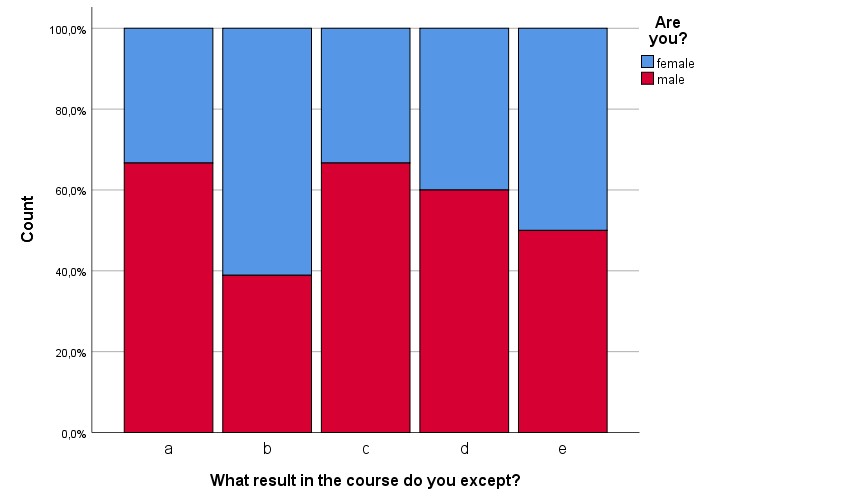 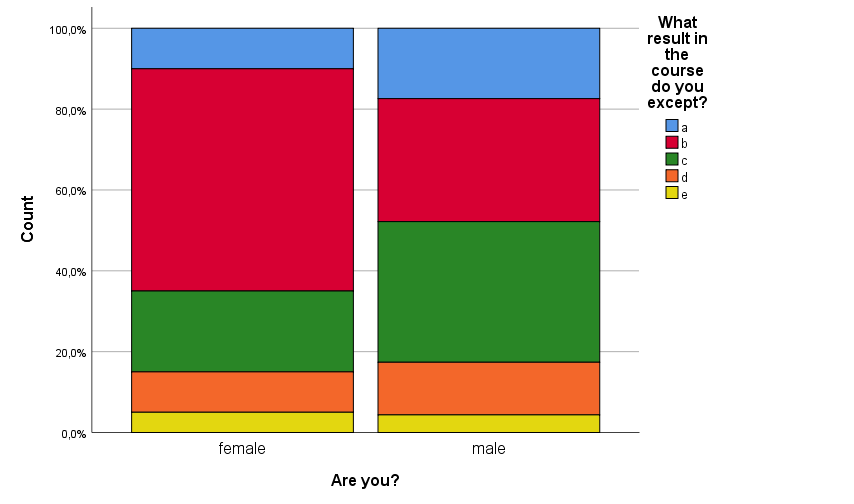 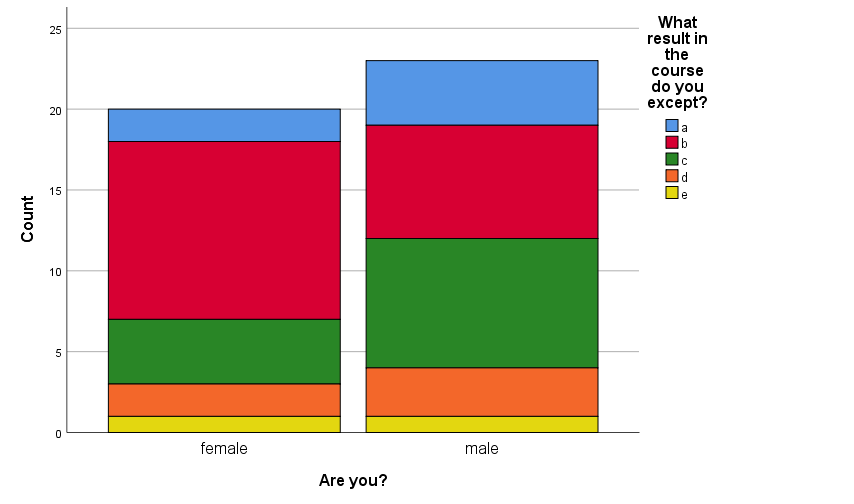 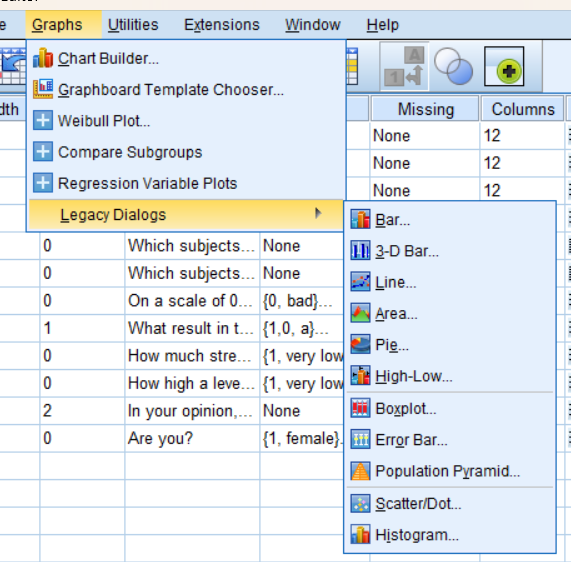 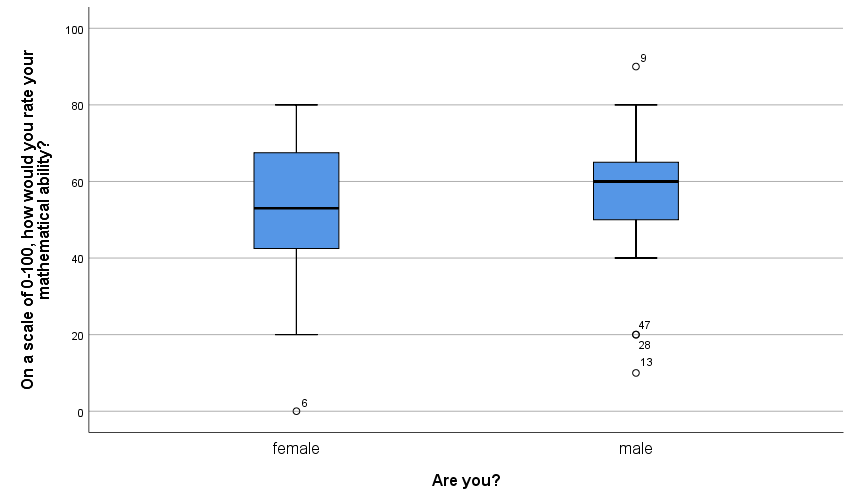 Set of boxplots
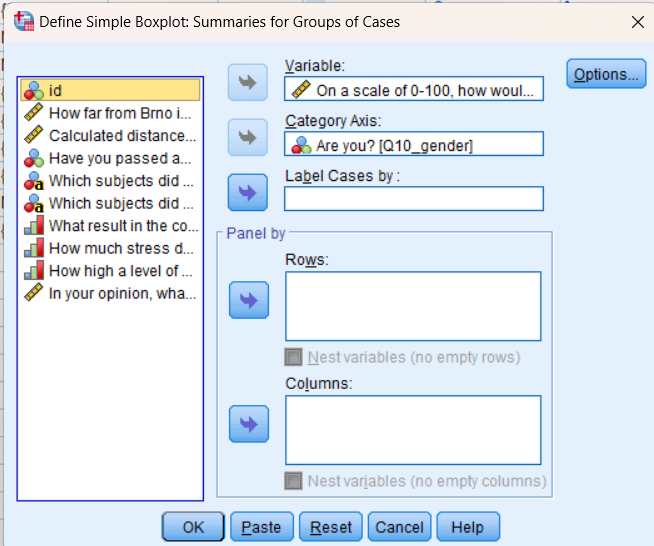 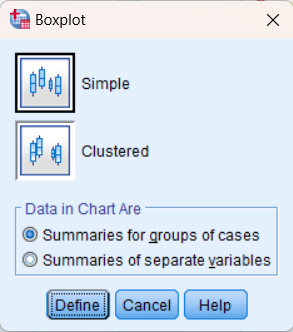 Scatter plot
Vztah 2 kardinálních proměnných
korelace

Výška x váha
Nezaměstananost x kupní síla
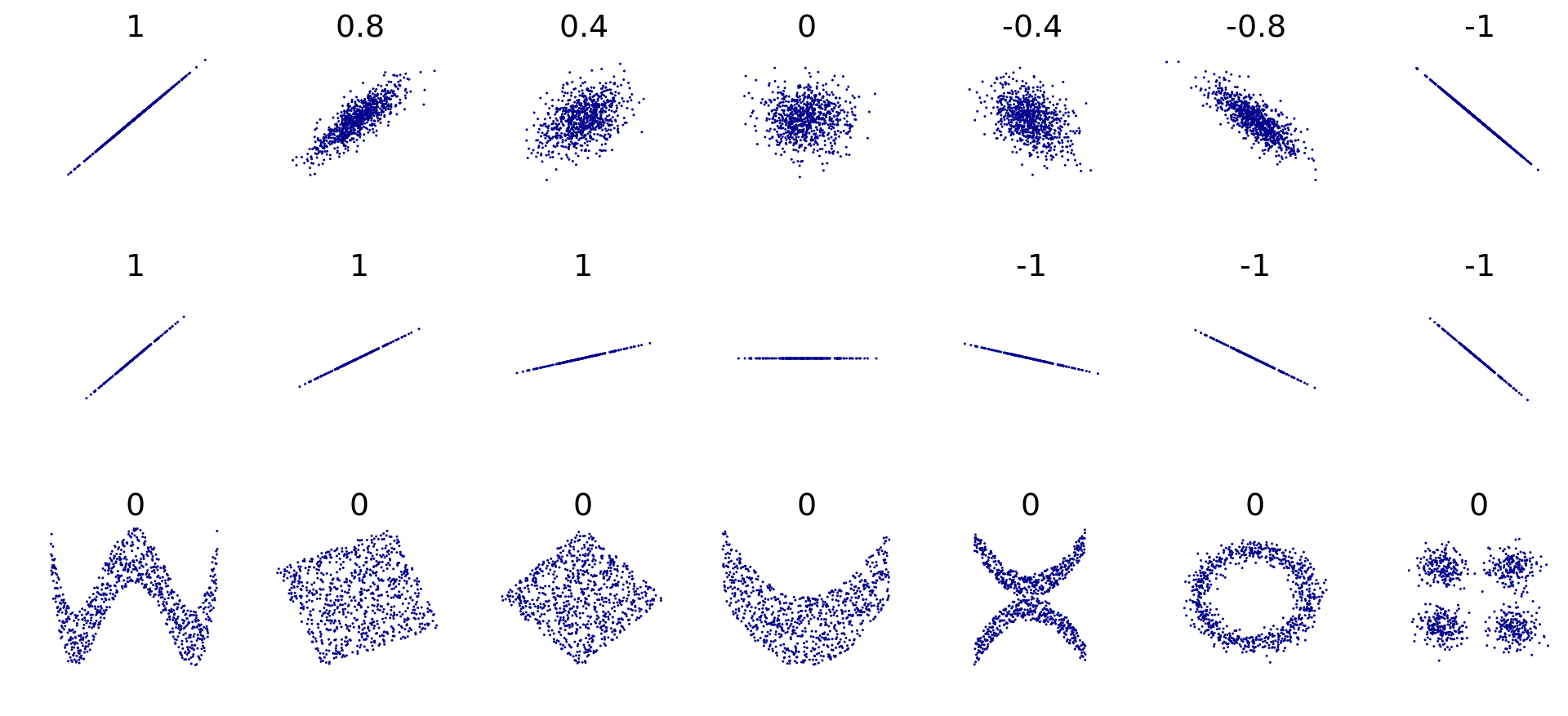 outliers
overplotting
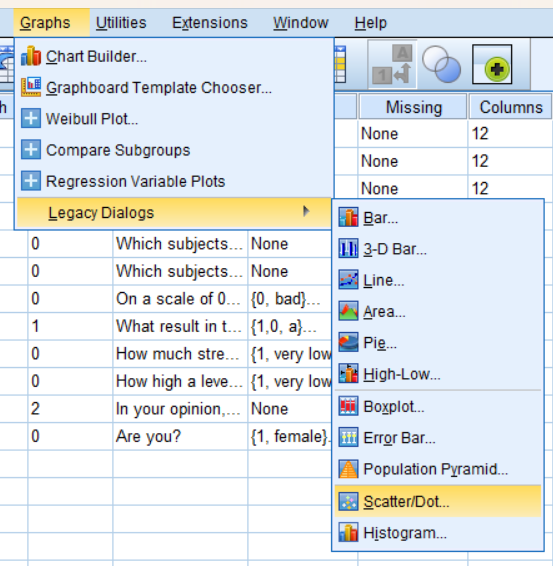 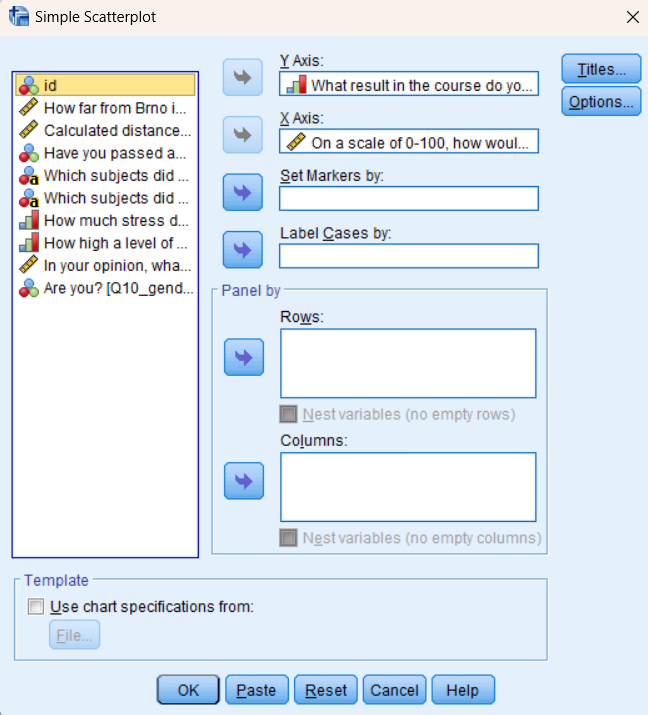 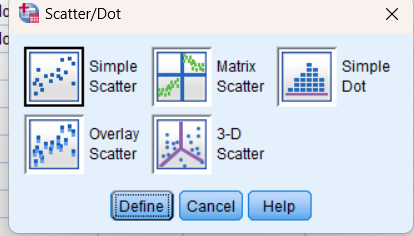 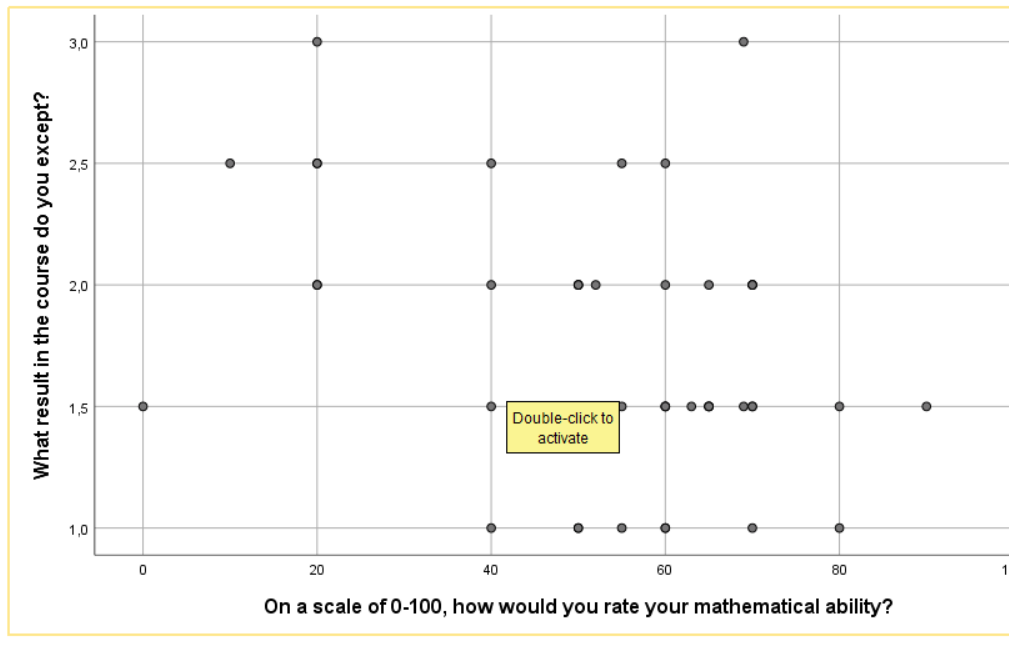 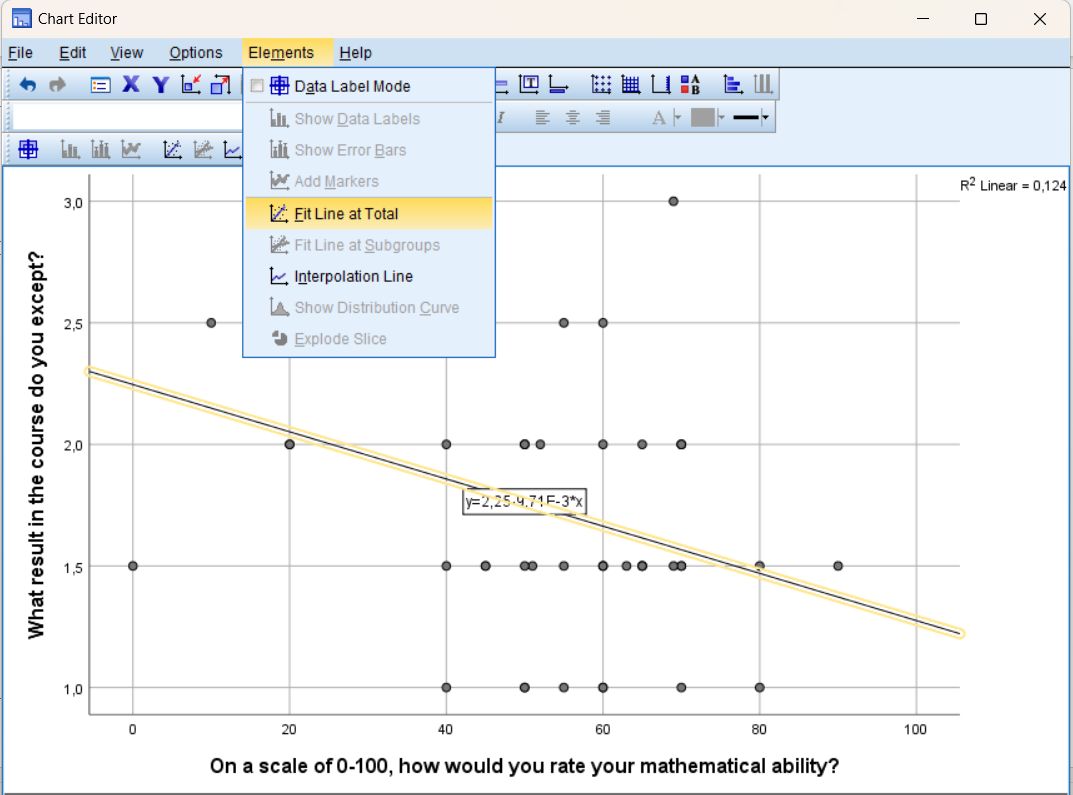